PROVE MONOASSIALI
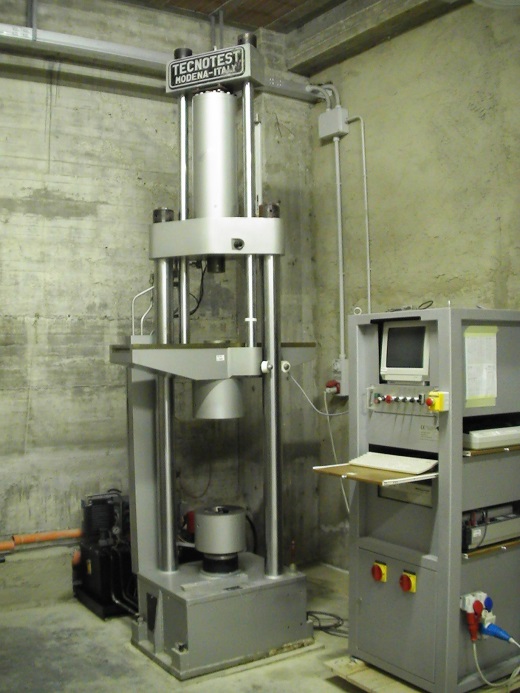 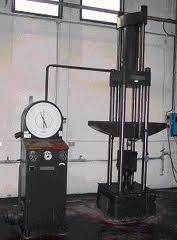 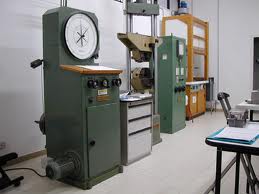 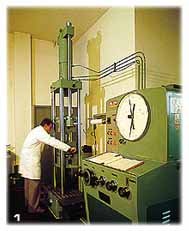 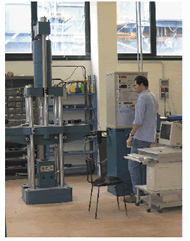 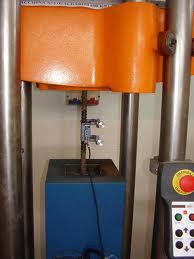 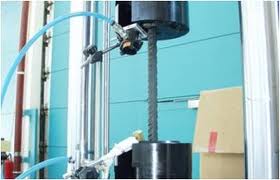 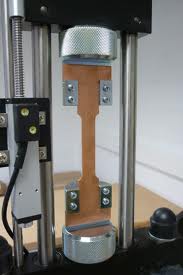 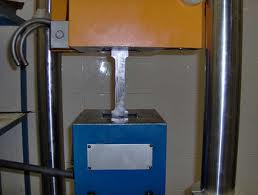 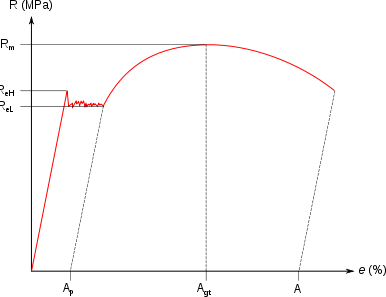 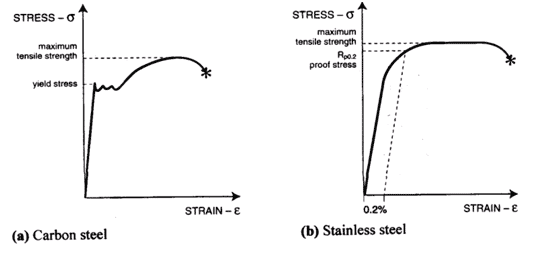 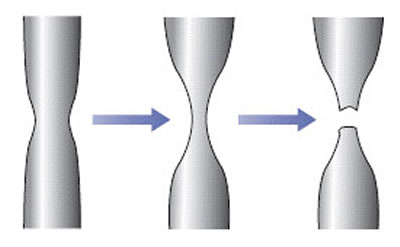 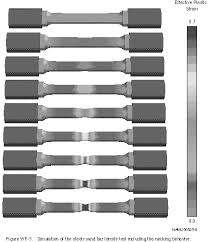 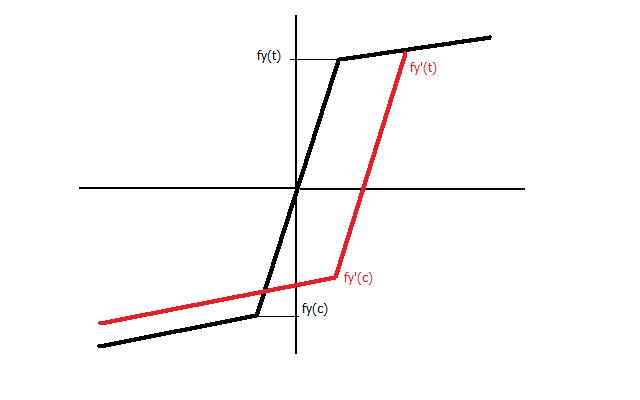 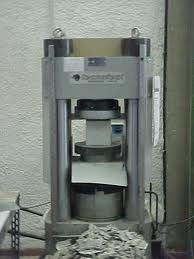 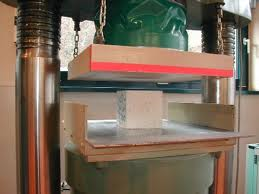 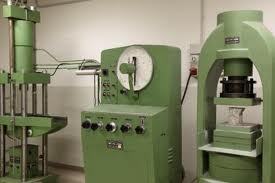 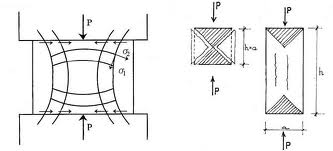 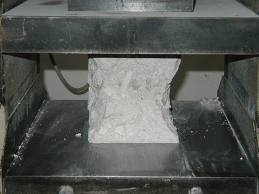 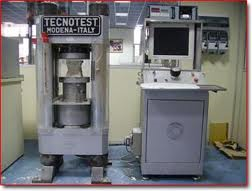 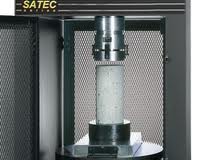 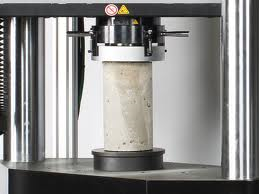 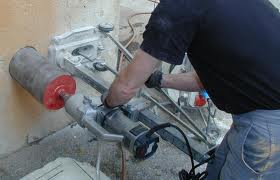 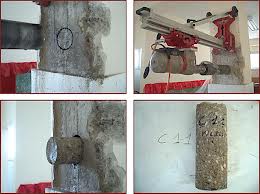 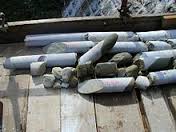 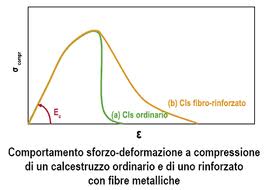 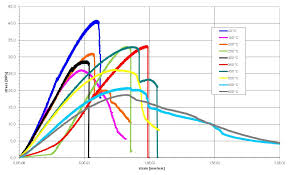 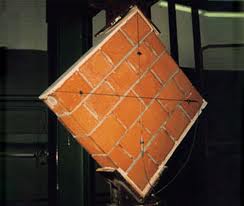 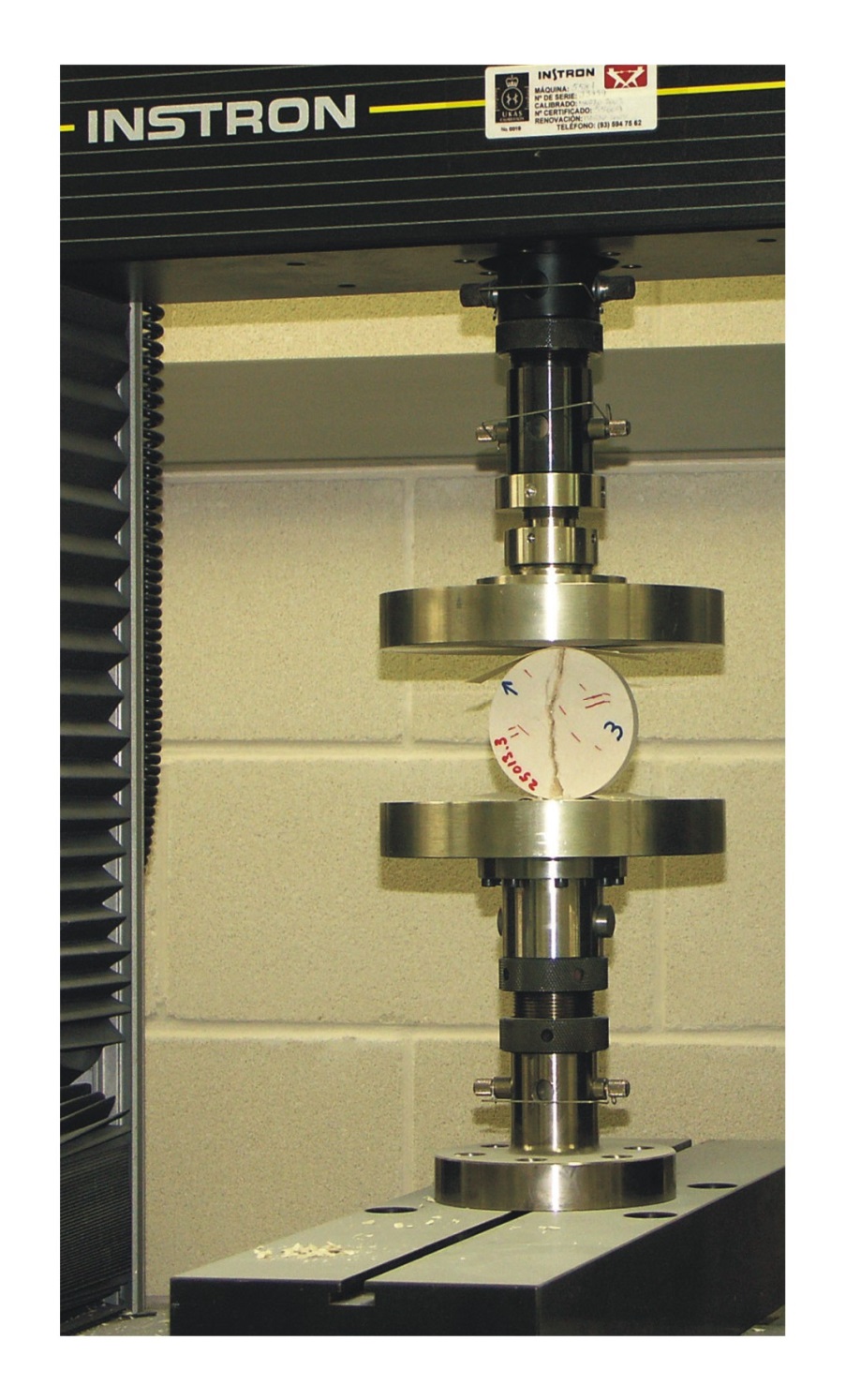 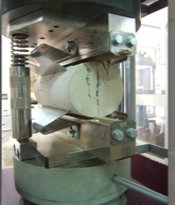 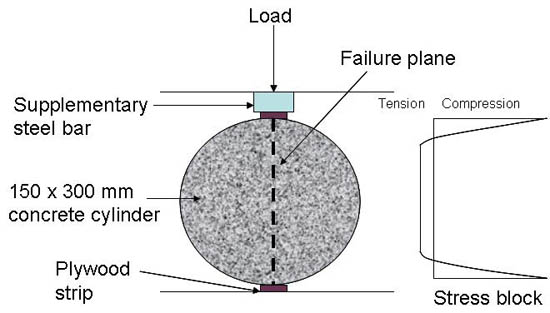 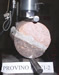 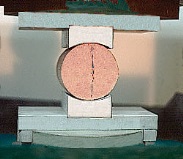